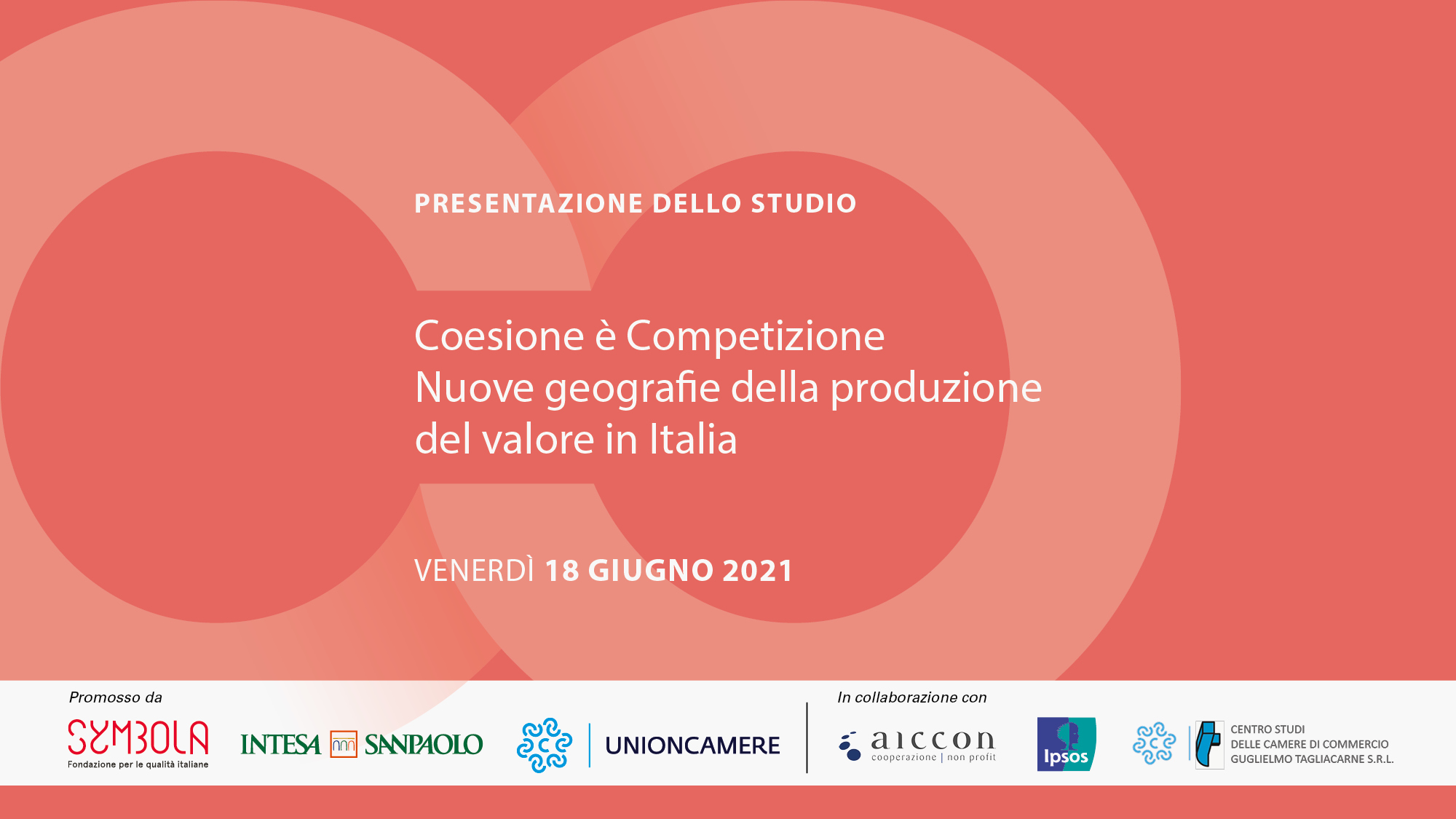 Le imprese coesive
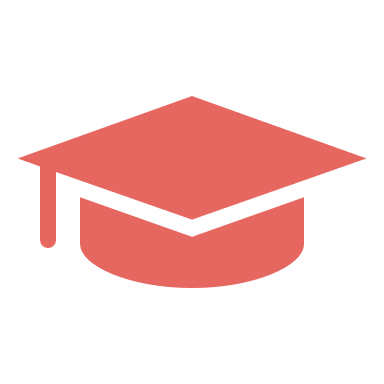 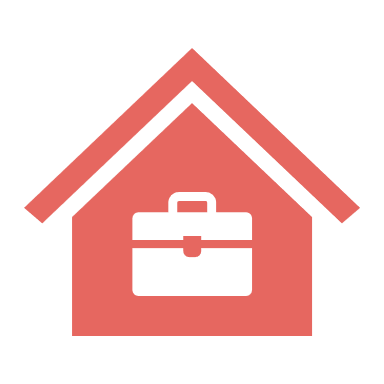 Partnership basate su condivisione di mezzi e di fini
Partecipazione a reti lunghe
Iniziative di alternanza scuola-lavoro
Open innovation e ricerca congiunta
Scuola
Università 
e ricerca
Imprese
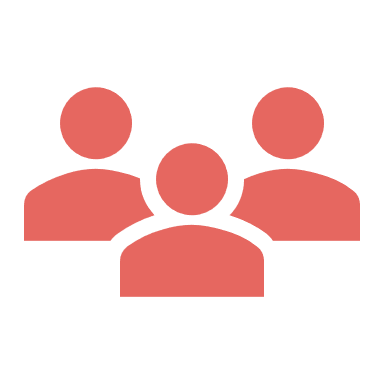 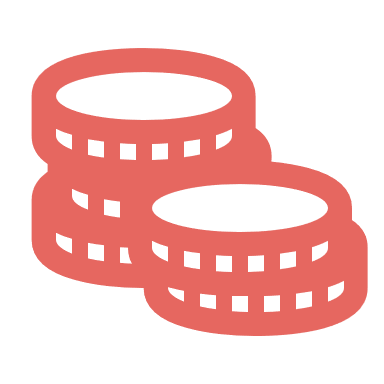 Co-progettazione di beni e servizi
Imprese  coesive
Banche 
e istituzioni
finanziarie
Clienti
community
Condivisione di un percorso di medio periodo
Indagine Unioncamere sulle PMI manifatturiere con un numero di addetti compreso tra le 5 e le 499 unità
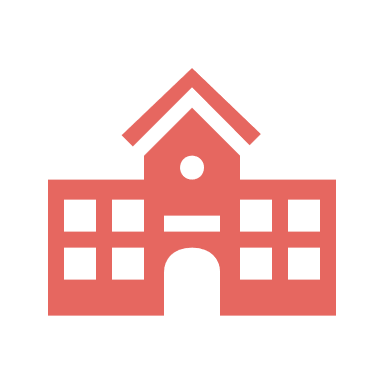 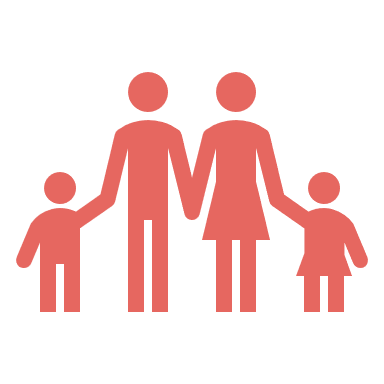 Qualificazione del personale
Condivisione di progetti e risultati
Welfare e sicurezza
Partecipazione a iniziative per sviluppo territoriale, ambientale e sociale
Istituzioni 
ed 
Enti Locali
Lavoratori 
e famiglie
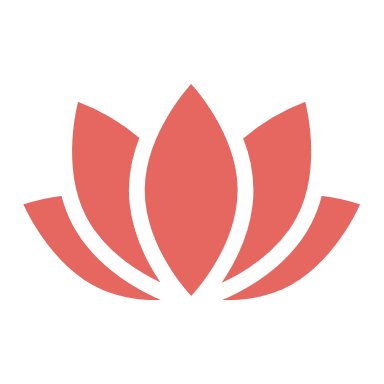 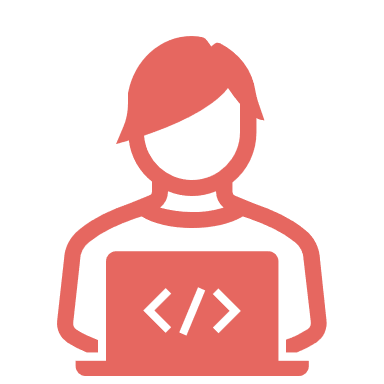 Partecipazione attiva al mondo associativo su tematiche economiche, sociali e Ambientali
Collaborazione con associazioni di volontariato, culturali, ambientali, religiose, sportive, etc.
Non profit e comunità
Associazioni
di categoria
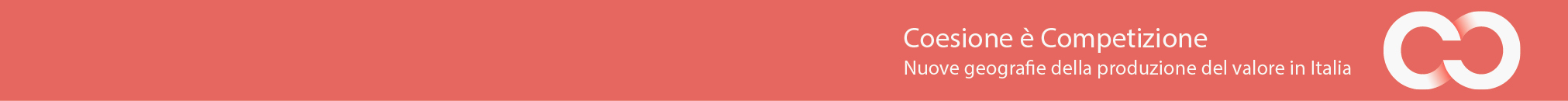 1
Quante sono le imprese coesive?
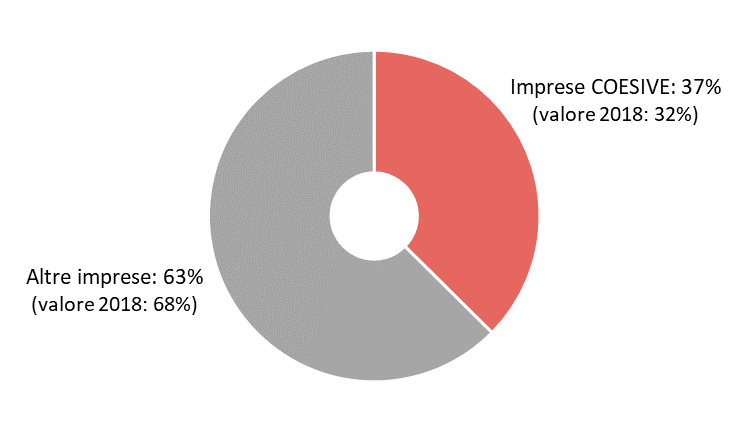 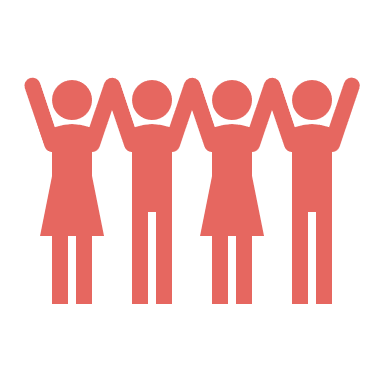 Più di un terzo delle PMI manifatturiere sono coesive

In valori assoluti si tratta di quasi 49 mila imprese (in prevalenza di maggiore dimensione), valore in crescita rispetto al passato.
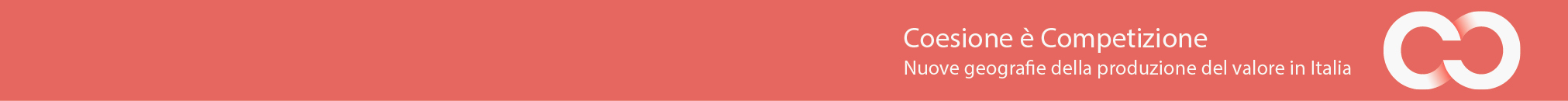 2
Le imprese potenzialmente coesive
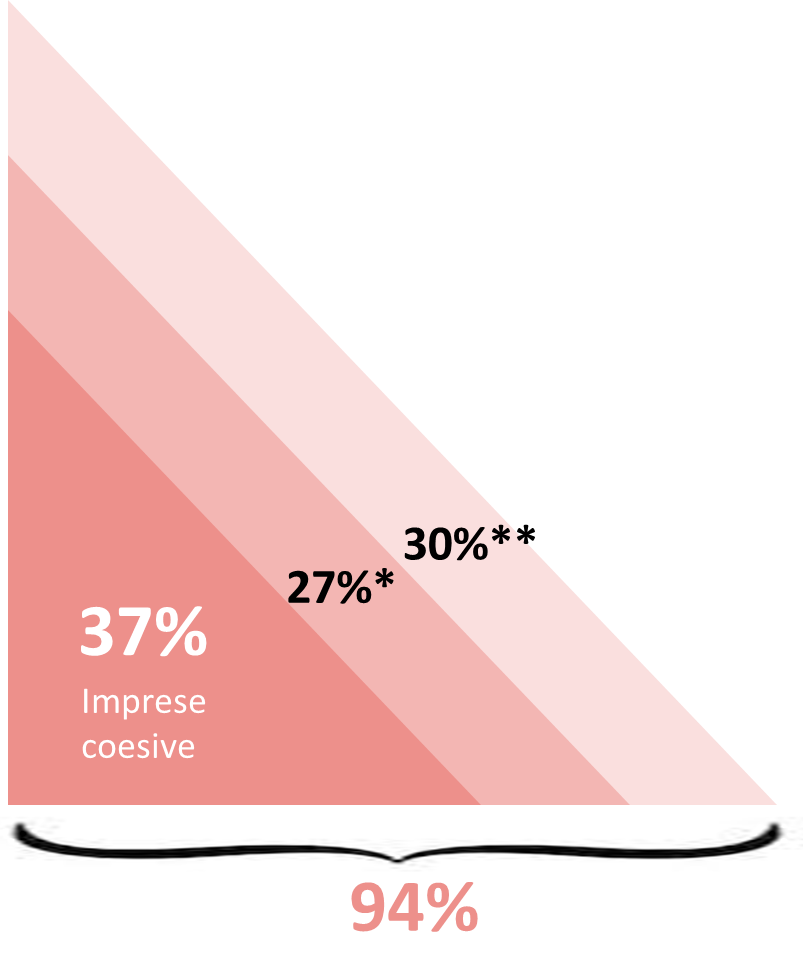 Alle imprese coesive si aggiungono molte altre imprese potenzialmente coesive
* Imprese con certificazione sociale, certificazione green, bilanci  di sostenibilità (sociale, SDGs, ecc.), investimenti green non dovuti solamente a risposta a regolamenti.
** Imprese che hanno messo in atto iniziative di welfare, di formazione  e di coinvolgimento dei dipendenti in progetti di innovazione e di collaborazione con il terzo settore.
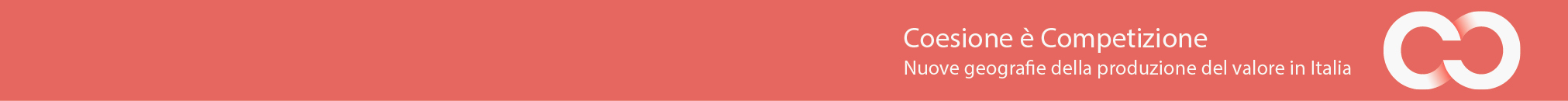 3
Le imprese coesive nella pandemia
L’attenzione al sociale delle imprese coesive non dipende solo da fattori di crescita economica

Il 37% di imprese coesive 2020 è fatto da un 21% di imprese rimaste coesive rispetto al 2019, al quale si aggiunge una quota pari a 16% che sono diventate coesive.
Imprese NON più coesive
11%
Imprese coesive
37%
Imprese neo-coesive
16%
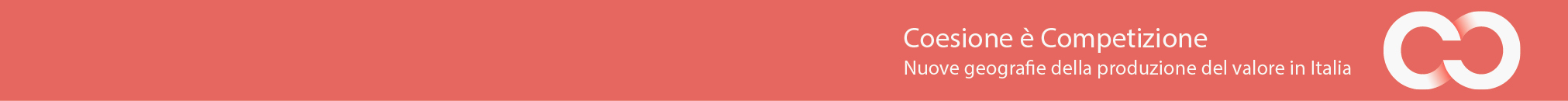 4
I comportamenti delle imprese nell’anno della pandemia
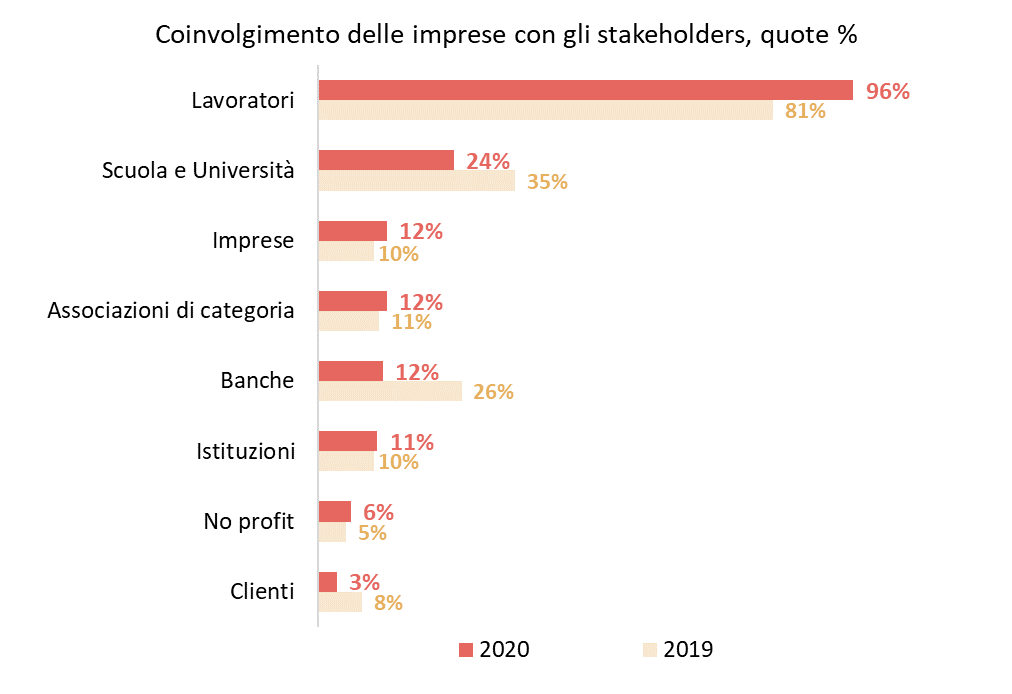 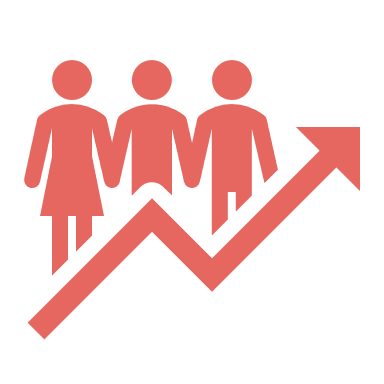 Cresce l’attenzione verso i dipendenti
*AnAnalisi panel su 1.000 imprese intervistate nel 2019 e nel 2020
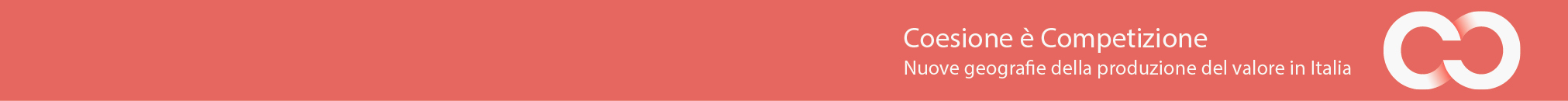 5
Le imprese coesive sono più internazionalizzate
Imprese esportatrici all’interno delle imprese 
coesive
(Quote %)
58%
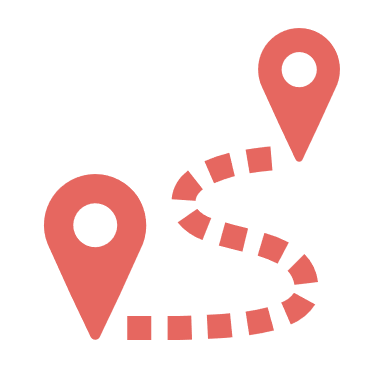 Più imprese esportatrici

La quota di imprese esportatici è più elevata tra le imprese coesive (58% vs 39%).
39%
Imprese COESIVE
Altre imprese
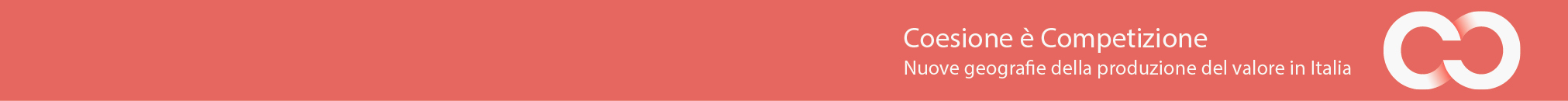 6
Le imprese coesive hanno migliori aspettative di ripresa
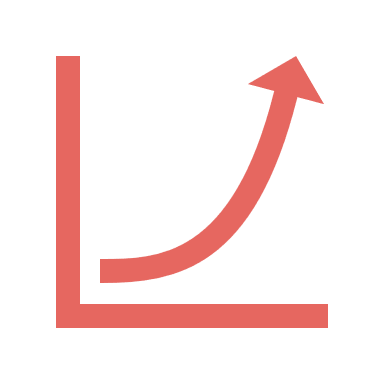 Migliori segnali di ripresa 2021

Da notare: nel 2020 la quota delle imprese coesive che prevedevano riduzione di fatturato era minore rispetto alle altre.
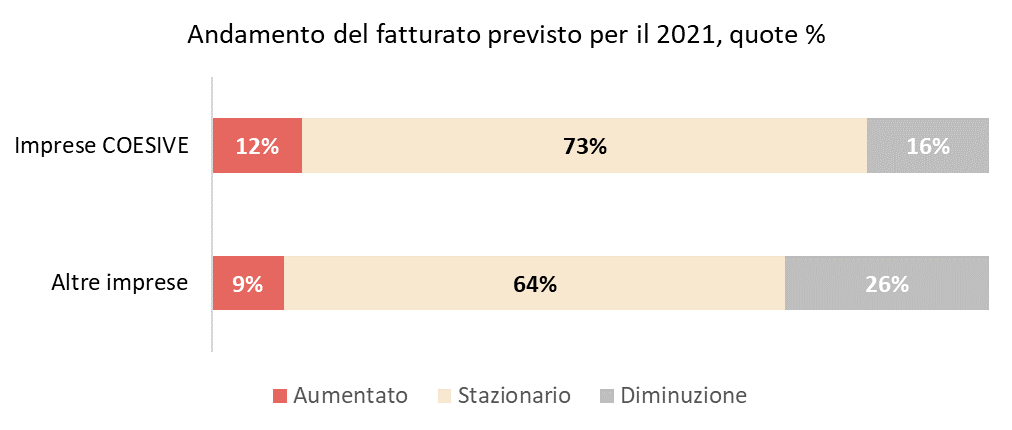 2021 vs 2020
valori %
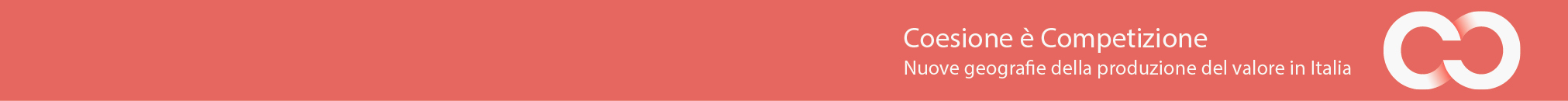 7
Le imprese coesive sono green e digitali
Più digitali
La quota di imprese che hanno adottato o stanno pianificando di adottare misure legate alla transizione 4.0 è maggiore per le imprese coesive rispetto alle altre (28% vs 11%).
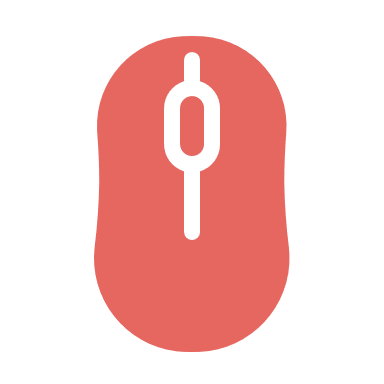 28% vs 11% altre imprese
Imprese che hanno adottato/stanno pianificando di adottare misure di transizione 4.0
Più green
La quota di imprese che hanno investito nel green è maggiore tra le imprese coesive rispetto alle altre (39% vs 19%).
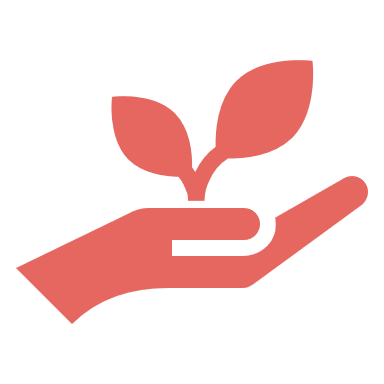 39% vs 19% altre imprese
Imprese che hanno investito nel green
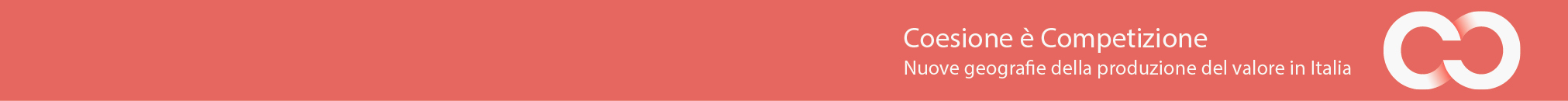 8
Le imprese coesive danno più spazio ai laureati
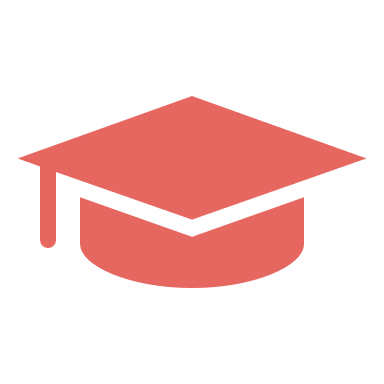 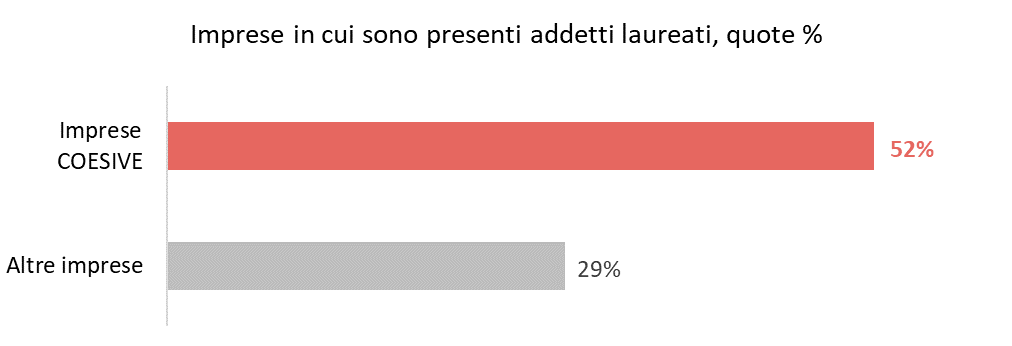 Più laureati in azienda

Tra le  imprese coesive è più elevata la quota di quelle con addetti laureati (52%) rispetto alle altre (29%).
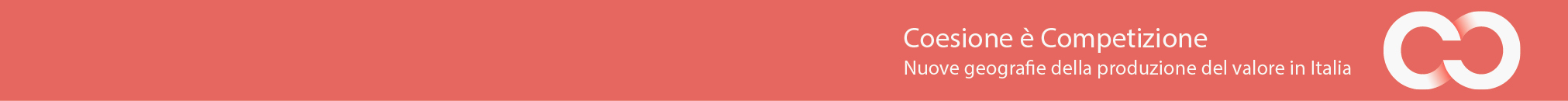 9
Le imprese coesive e l’imprenditoria femminile
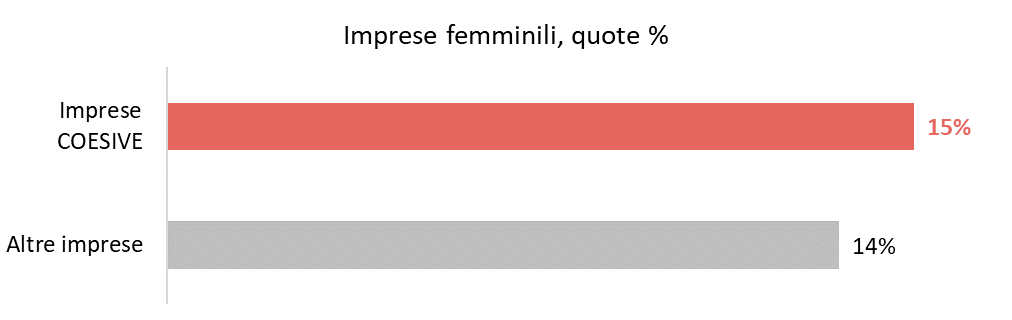 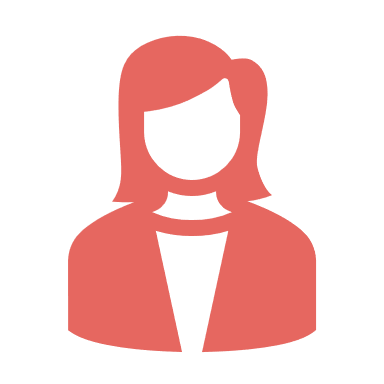 Presenza di imprese femminili nella media

Tra le imprese coesive la quota delle imprese femminili è in linea con le altre.
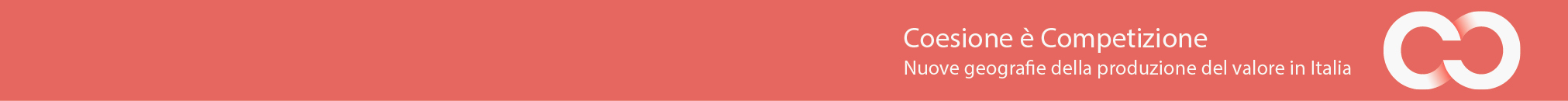 10
Le imprese coesive danno spazio all’imprenditoria giovanile
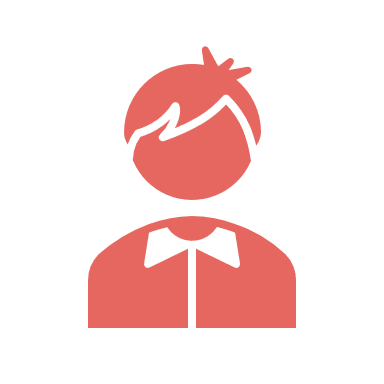 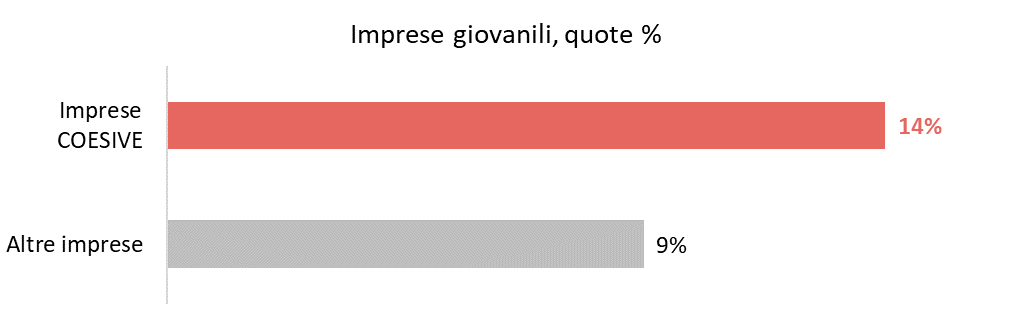 Più imprese giovanili

La quota delle imprese giovanili (under 35) è maggiore tra le imprese coesive rispetto alle altre (14% vs 9%).
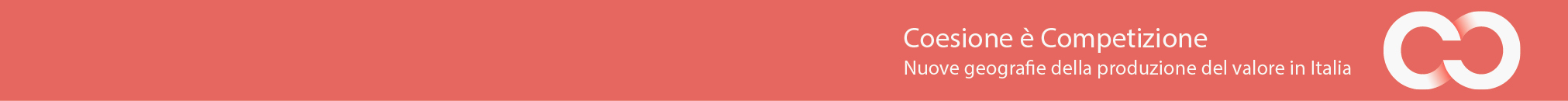 11
L’humus delle imprese coesive
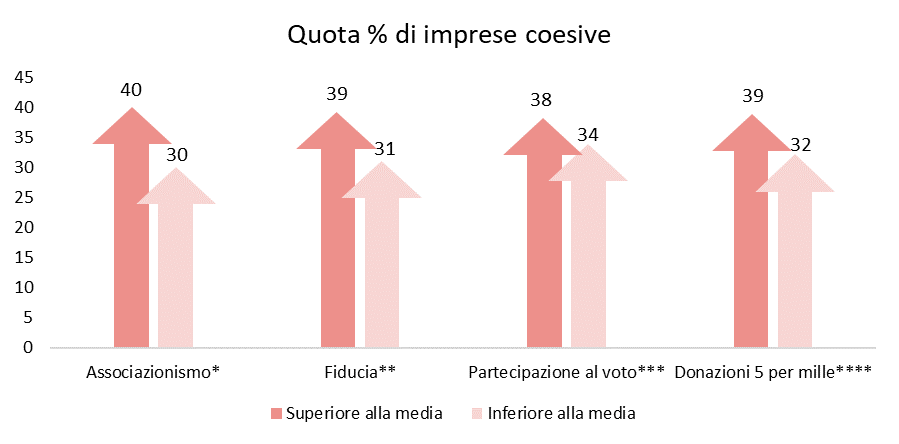 Le imprese coesive sono più diffuse nei territori caratterizzati da maggiore coesione sociale
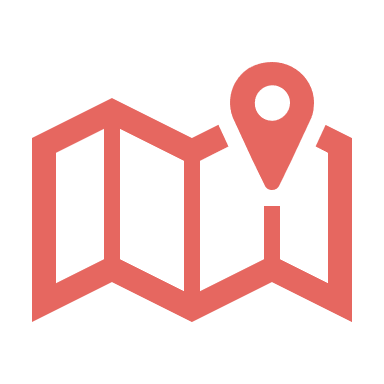 * Quota di persone di 14 anni con attività sociale svolta negli ultimi 12 mesi.
** Percentuale di persone di 14 anni e più che ritiene che gran parte della gente sia degna di fiducia.
*** Percentuale di persone che hanno votato all'ultimo referendum costituzionale del 2016 sul totale degli aventi diritto. 
**** Importo donazioni 5 per mille per abitante.
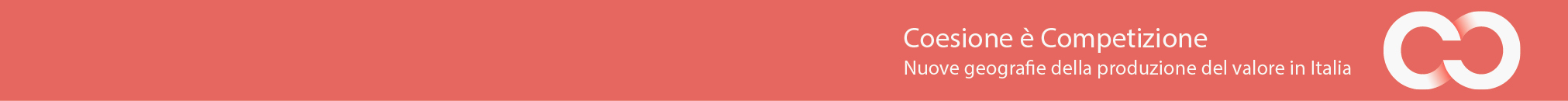 12
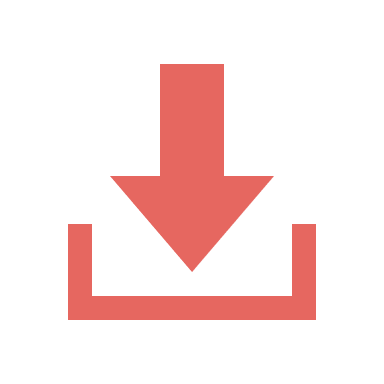 Il rapporto è scaricabile online 
www.unioncamere.gov.it
www.symbola.net
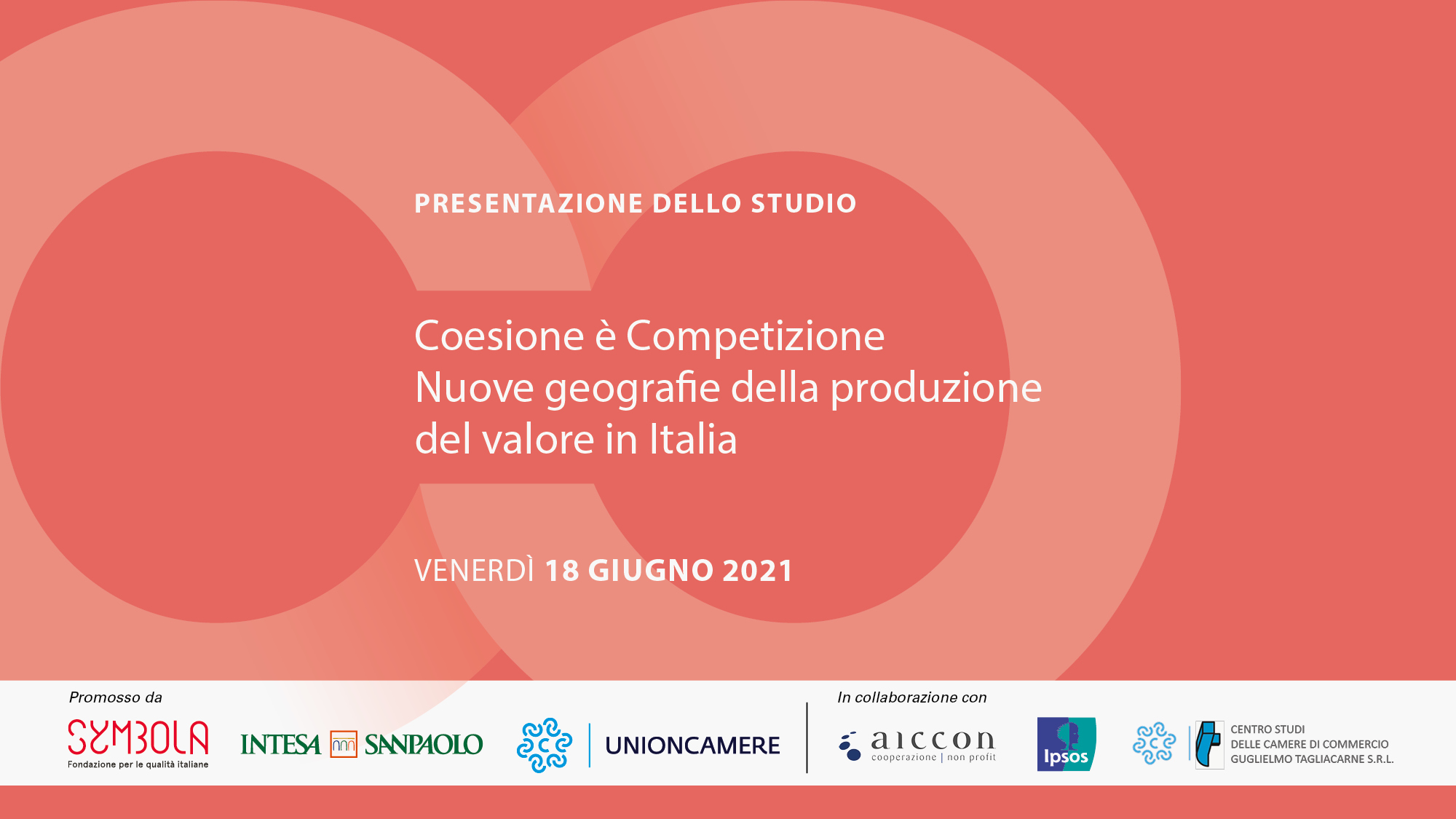